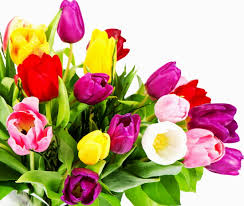 সবাইকে স্বাগতম
পরিচিতি
শিক্ষক 
মোঃআবুল হাশেম সরকার( বাবুল )
 প্রভাষক:রসায়ন বিভাগ
 বওলা কলেজ
ফুলপুর, ময়মনসিংহ
01718363977
শ্রেণি ও বিষয়    শ্রেণিঃএকাদশ 
 বিষয়ঃ রসায়ন প্রথম পএ

অধ্যায়ঃ    ২য়
       গুনগত রসায়ন
ছবিতে কি দেখতে  পাচ্ছি  ?
ইইইইইই
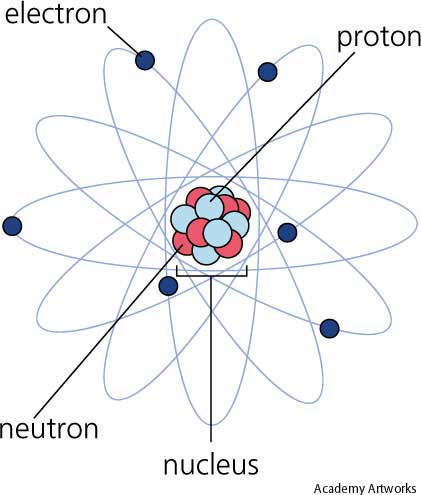 ইলেকট্রন
নিউট্রন
প্রোট্রন
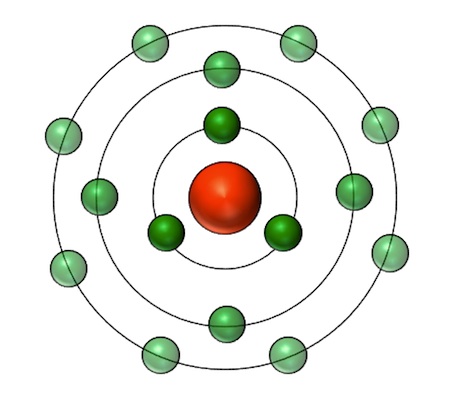 নিউক্লিয়াস
পাঠ শিরোনাম
রাদারফোর্ডের আলফা কণা বিচ্ছুরণ পরীক্ষা-নিউক্লিয়াস আবিস্কার।
শিখন ফল
      এই পাঠ শেষে শিক্ষার্থীরা –
১)আলফা কণা,আলফা রশ্মি ও নিউক্লিয়াস কি তা বলতে পারবে ।
২)রাদারফোর্ড়ের পরীক্ষার বর্ণনা করতে পারবে ।                    ৩)রাদারফোর্ড়ের পরমাণু মডেল বর্ণনা করতে পারবে ।
আলফা রশ্মি                                              আলফা রশ্মি হলো এক প্রকার তেজস্ক্রিয় রশ্মি । হিলিয়াম পরমাণু হতে দুটি  ইলেকট্রন বের করে নিলে যে  দ্বিধনাত্মক হিলিয়াম  নিউক্লিয়াস অবশিস্ট থাকে,তাকে আলফা কণা বলে।আলফা কণার প্রবাহ হল আলফা রশ্মি । আলফা  রশ্মি প্রচণ্ড গতি সম্পন্ন ।
নিউক্লিয়াস 
পরমাণুর  কেন্দ্রে অবস্থিত ধনাত্বক                           ভারী অংশ কে নিউক্লিয়াস বলে ।                  নিউক্লিয়াস এর ভিতরে  প্রোট্রন ও নিউট্রন থাকে ।
ণ
প্রোট্রন
নিউট্রন
নিউক্লিয়াস
ZnS
পর্দা
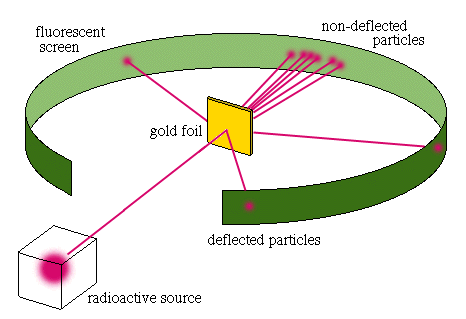 সোনার  পাত ভেদ করে 
সোজা চলে আসে।
সোনারর
পাত
সোনার পাত ভেদ না করে ফিরে  আসে
আলফা
রশ্মি
রাদারফোর্ডের α-কণা বিচ্ছুরণ পরীক্ষার ভিডিও চিত্র
দলীয় কাজ
কিছু সংখ্যক আলফা কণা সামান্য বেঁকে যায় কেন  তা যুক্তিসহলিখে দেখাও ।
 (প্রতি দলে তিন জন করে শিক্ষার্থী থাকবে )
মূল্যায়ন
১)আলফা কণা কি তা ব্যাখা কর?
২)নিউক্লিয়াস কি তা ব্যাখা কর ?
৩)রাদারফোর্ডের পরীক্ষটি সংক্ষেপে বর্ণনা কর ।
৪)রাদাফোর্ডের পরমাণু মডেল সংক্ষেপে ব্যাখা কর ।
বাড়ির কাজ
অধিকাংশ আলফা কণা সোজাসুজি সোনার পাত ভেদ করে চলে যায় কেন খাতায় লিখে আনবে ।
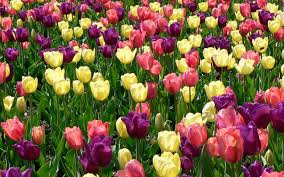 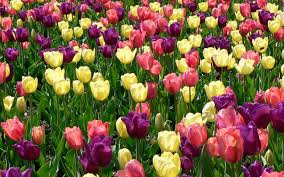 ধন্যবাদ সবাইকে